Типовые ситуации конфликта интересов, правоприменительная практика в сфере конфликта интересов, выявление и порядок урегулирования конфликта интересов


Управление по реализации единой государственной 
политики в области противодействия коррупции, 
профилактики коррупционных и иных
правонарушений администрации 
Губернатора Ульяновской области
КОНФЛИКТ  ИНТЕРЕСОВПонятие «конфликт интересов» закреплено в Федеральном законе от 25 декабря 2008 года № 273-ФЗ «О противодействии коррупции» (далее – Федеральный закон № 273-ФЗ).
«Статья 10. Конфликт интересов на государственной и муниципальной службе. 
1. Под конфликтом интересов в настоящем Федеральном законе понимается ситуация, при которой личная заинтересованность (прямая или косвенная) лица, замещающего должность, замещение которой предусматривает обязанность принимать меры по предотвращению и урегулированию конфликта интересов, влияет или может повлиять на надлежащее, объективное и беспристрастное исполнение им должностных (служебных) обязанностей (осуществление полномочий).
2. Под личной заинтересованностью понимается возможность получения доходов в виде денег, иного имущества, в том числе имущественных прав, услуг имущественного характера, результатов выполненных работ или каких-либо выгод (преимуществ) лицом, указанным в части 1 настоящей статьи, и (или) состоящими с ним в близком родстве или свойстве лицами (родителями, супругами, детьми, братьями, сестрами, а также братьями, сестрами, родителями, детьми супругов и супругами детей), гражданами или организациями, с которыми лицо, указанное в части 1 настоящей статьи, и (или) лица, состоящие с ним в близком родстве или свойстве, связаны имущественными, корпоративными или иными близкими отношениями».
ПРИМЕРЫ СИТУАЦИИ КОНФЛИКТА ИНТЕРЕСОВ
ПРИМЕРЫ СИТУАЦИИ КОНФЛИКТА ИНТЕРЕСОВ
СТРУКТУРА «КОНФЛИКТА ИНТЕРЕСОВ»
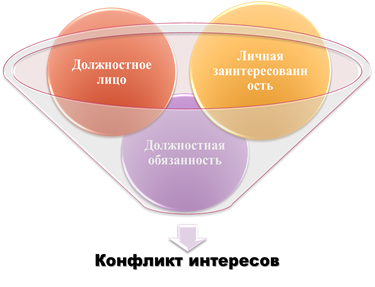 Конфликты интересов можно разделить на следующие виды:
Анализ сведений, представляемых служащим (кандидатом) при прохождении государственной гражданской службы, при назначении на вышестоящую должность
а) Анкета по форме, утвержденной распоряжением Правительства Российской Федерации от 26 мая 2005 года № 667-р:
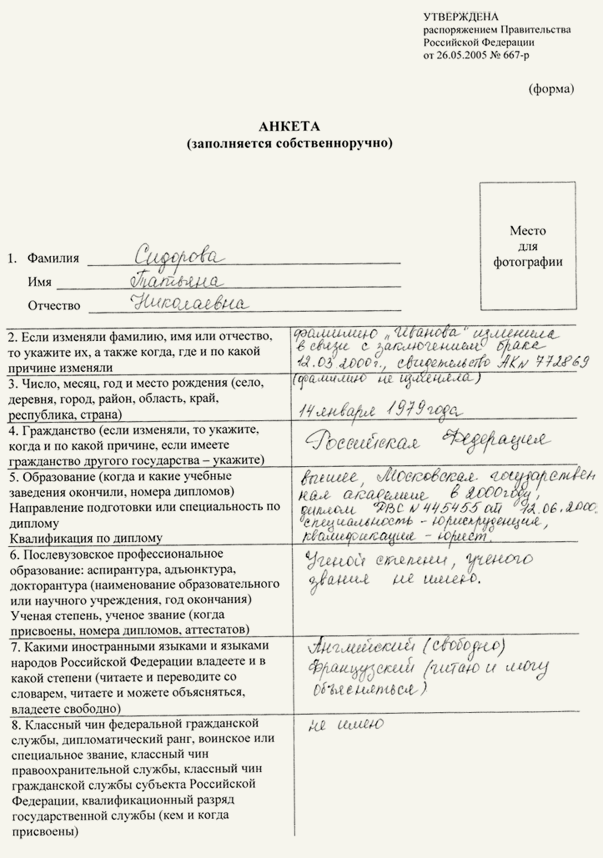 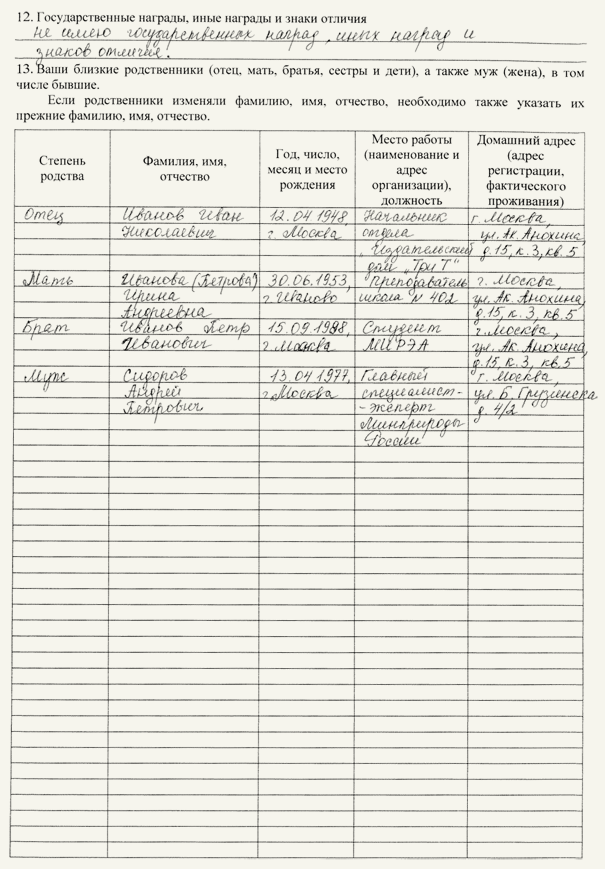 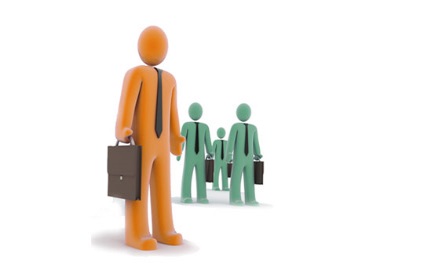 Анализ сведений, представляемых служащим (кандидатом) при прохождении государственной гражданской службы, при назначении на вышестоящую должность
б) Справка о доходах, расходах, об имуществе и обязательствах имущественного характера (далее – справка):
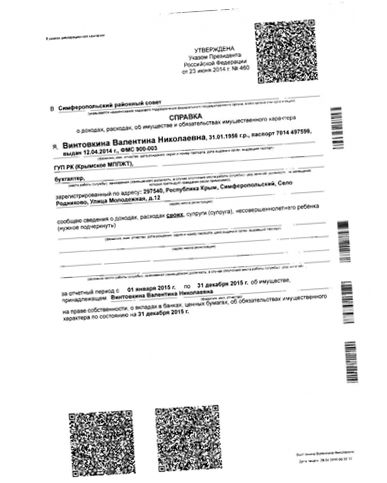 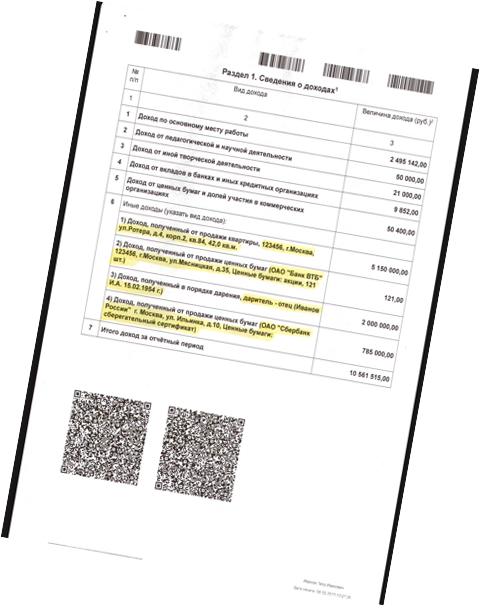 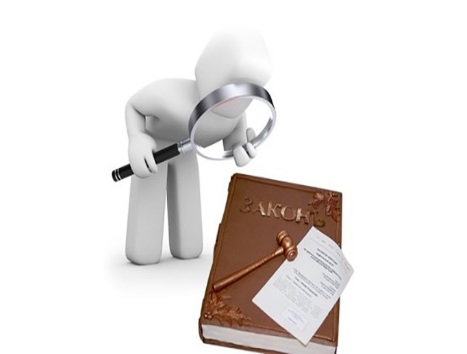 Перечень аффилированных служащему лиц: 

     1) родственники служащего (лица, состоящие с должностным лицом в близком родстве или свойстве (родители, супруги, дети, братья, сестры, а также братья, сестры, родители, дети супругов и супруги детей);
     2) лица, с которыми служащий и (или) его родственники, связаны имущественными, корпоративными или иными близкими отношениями;
     3) организации, в которых служащий осуществляет или осуществлял иную оплачиваемую работу;
     4) организации, в которых служащий осуществлял трудовую деятельность до поступления на государственную гражданскую службу;
     5) организации, в которых осуществляют трудовую деятельность родственники служащего, а также граждане, с которыми служащий и (или) его родственники связаны имущественными, корпоративными или иными близкими отношениями;
     6) лица и организации, от которых служащий и (или) его родственники получали или получают иные доходы (арендная плата, плата по договорам купли-продажи, оказание услуг, выполнение работ и другое);
7) организации, ценными бумагами (долями, паями, и т.п.) которых владеет служащий или его родственники, либо связанные со служащим и (или) его родственниками иными корпоративными отношениями;
      8) доверительные управляющие, которым в установленном порядке переданы в доверительное управление ценные бумаги, доли в уставных капиталах, принадлежащие служащему и (или) его родственникам;
      9) лица, перед которыми служащий и (или) его родственники имеют финансовые обязательства, а также лица, имеющие перед служащим и (или) его родственниками финансовые обязательства;
     10) лица, с которыми служащий либо его родственники ведут судебные разбирательства;
     11) лица, предоставившие служащему в пользование имущество на возмездной или безвозмездной основе;
     12) лица, осуществившие дарение имущества в виде недвижимости, транспортных средств, ценных бумаг (в натуре, либо в денежном эквиваленте) в адрес служащего и (или) его родственников, а также лица, получившие от служащего аналогичные подарки;
     13) лица, проживающие совместно со служащим и (или) его родственниками и др.
ПОРЯДОК ДЕЙСТВИЙ СЛУЖАЩЕГО ПРИ ВЫЯВЛЕНИИ КОНФЛИКТА ИНТЕРЕСОВ
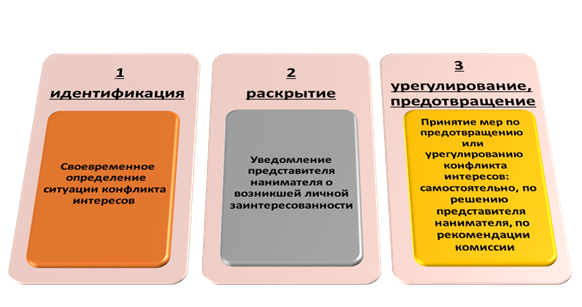 МЕРЫ ПО УРЕГУЛИРОВАНИЮ И ПРЕДОТВРАЩЕНИЮ КОНФЛИКТА ИНТЕРЕСОВ
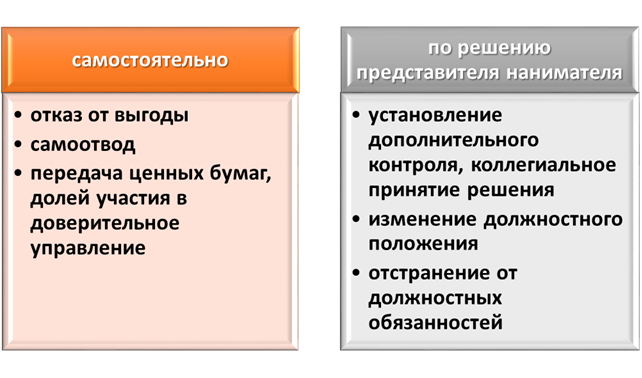